Итоговый отчет
За 2023-2024 учебный год
Статистическая информация
35 организаций имеющих лицензию на дополнительное образование
Реализуется 390 программ
По направленностям: 
- Социально-гуманитарной направленности 93 программы;
- Естественнонаучной направленности 59 программ;
- Художественной направленности 83 программы;
- Физкультурно-спортивной направленности 68 программ;
- Туристско-краеведческой направленности 6 программ;
- Технической направленности 81 программа
11 721 Общее количество детей в городе
8 999 количество детей в возрасте от 5 до 18 лет в городе
7 005 количество детей в возрасте от 5 до 18 лет, охваченных дополнительным образованием детей
77.8% доля детей в возрасте от 5 до 18 лет, охваченных дополнительным образованием детей
Статистическая информация
Всего детей ТЖС - 1236
Охваченных дополнительным образованием дети ТЖС - 980. 
Доля детей ТЖС – 79,2%.
Всего детей с ОВЗ - 427
Охваченных дополнительным образованием  детей с ОВЗ - 267.
Доля детей с ОВЗ – 62,5%
Всего общеобразовательных организаций 14, и все они вошли в реестр «Школьных театров». Всего реализуется 15 программ театральной деятельности.
Около 50  программ дополнительного образования, реализуется с привлечением представителей реального сектора экономики.
Структура дополнительных общеобразовательных  общеразвивающих программ.
Титульный лист
Основные характеристики
Пояснительная записка
             - Направленность (профиль) общеразвивающей программы
             - Актуальность
             - Отличительные особенности программы, новизна
             - Адресат
             - Режим занятий
             - Объем общеразвивающей программы (общее кол-во учебных часов)
             - Срок освоения программы (кол-во недель, месяцев, лет…)
             - Особенности организации образовательного процесса
             - Перечень форм обучения
             - Перечень видов занятий
             - Перечень форм подведения итогов реализации общеразвивающей программы.
Цель и задачи общеразвивающей программы
             - Цель программы
             - Задачи программы
Содержание общеразвивающей программы
             - Учебный план
             - Учебный (тематический) план – таблица
             - Содержание учебного (тематического) плана
Планируемые результаты
             - Метапредметные результаты
             - Личностные результаты
             - Предметные результаты
Организационно-педагогические условия
Календарный учебный график
Условия реализации программы
             - Материально-техническое обеспечение
             - Кадровое обеспечение
             - Методические материалы
Формы аттестации/контроля и оценочные материалы
Список литературы
                   - Нормативные документы
                   - Литература, использованная при составлении программы
                   - Литература для обучающихся и родителей
Образцы титульных листов
Краткосрочная программа от нескольких недель до месяцев
Для обычной программы
Для детей ОВЗ и инвалидов
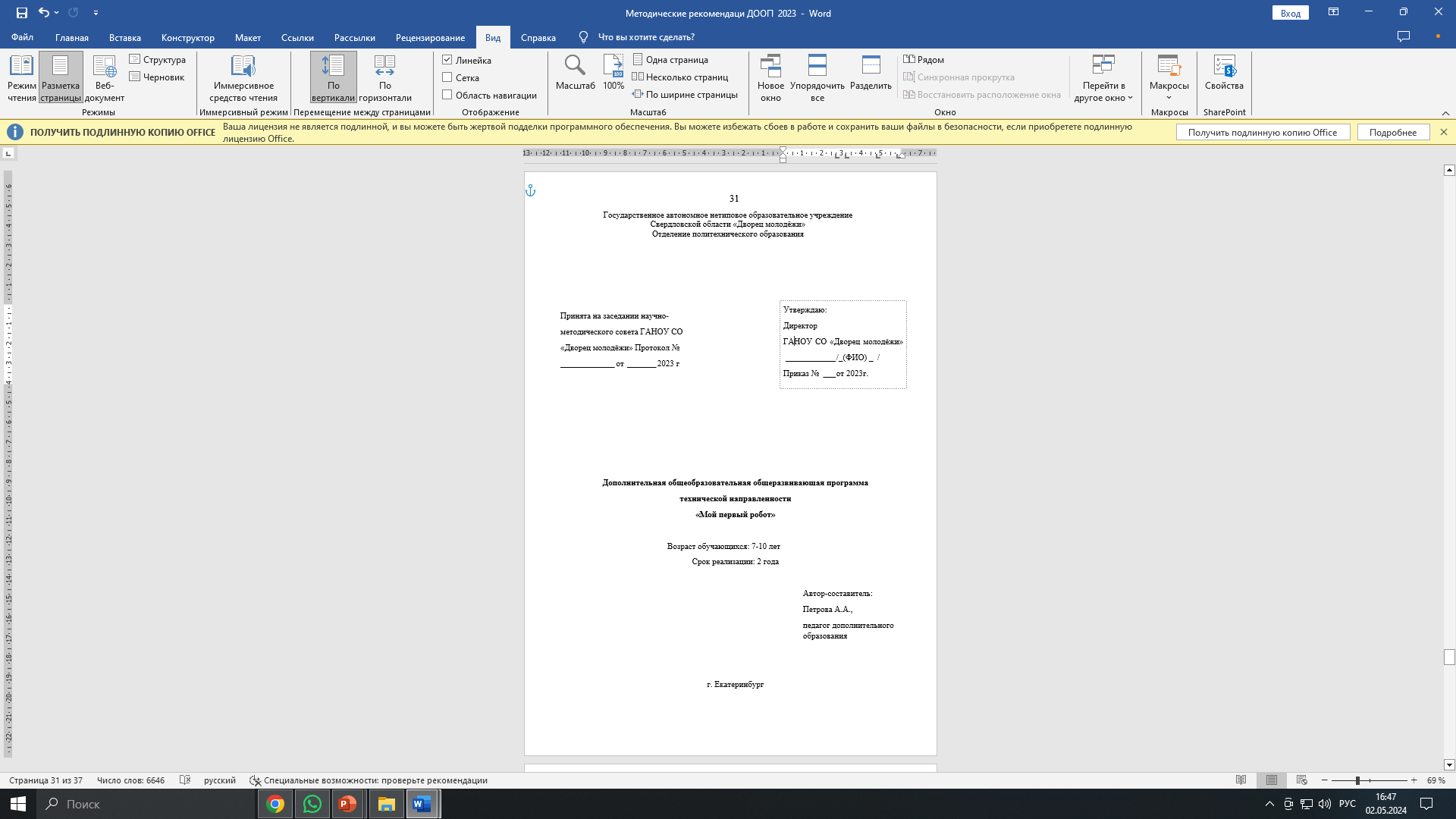 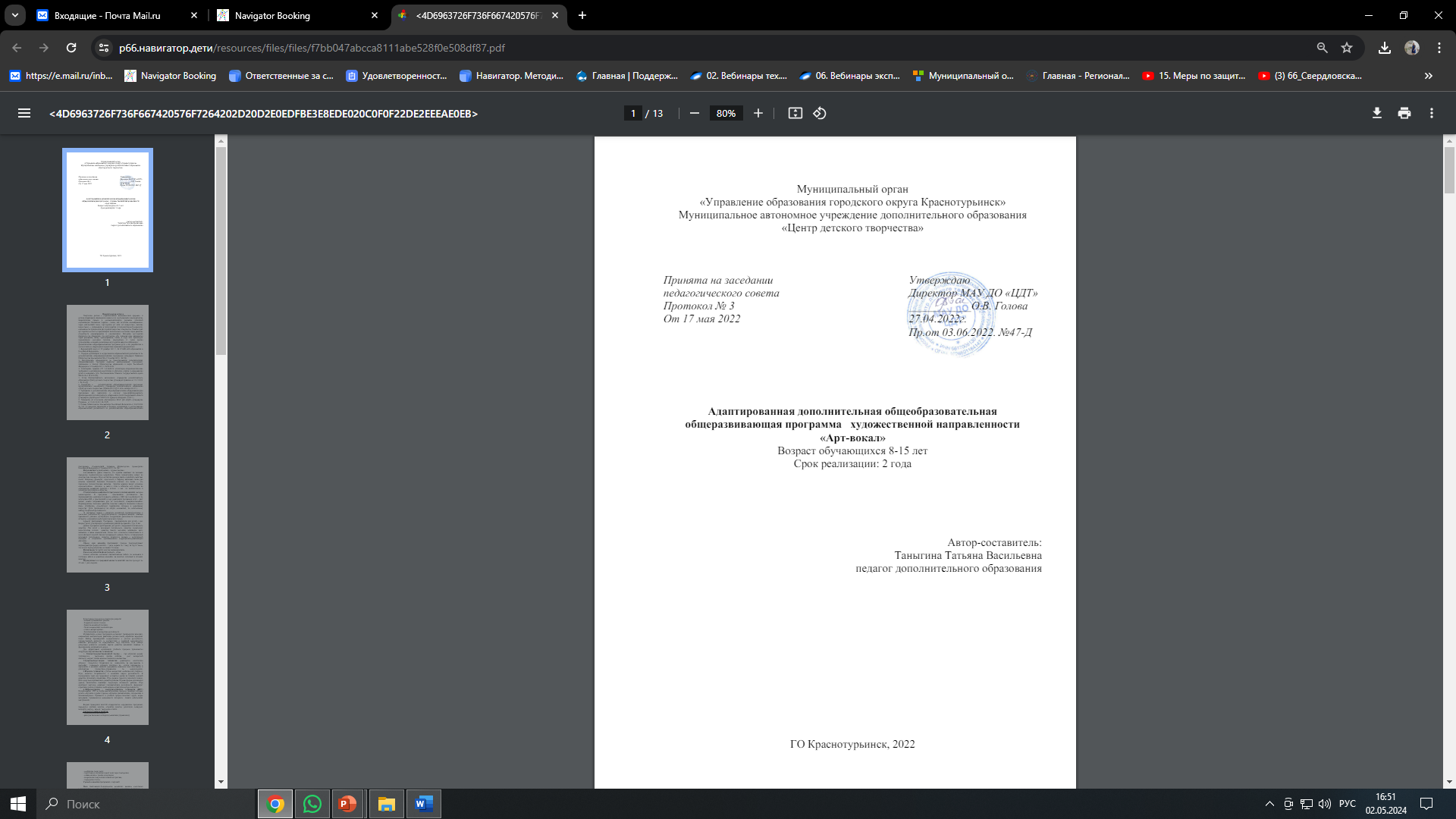 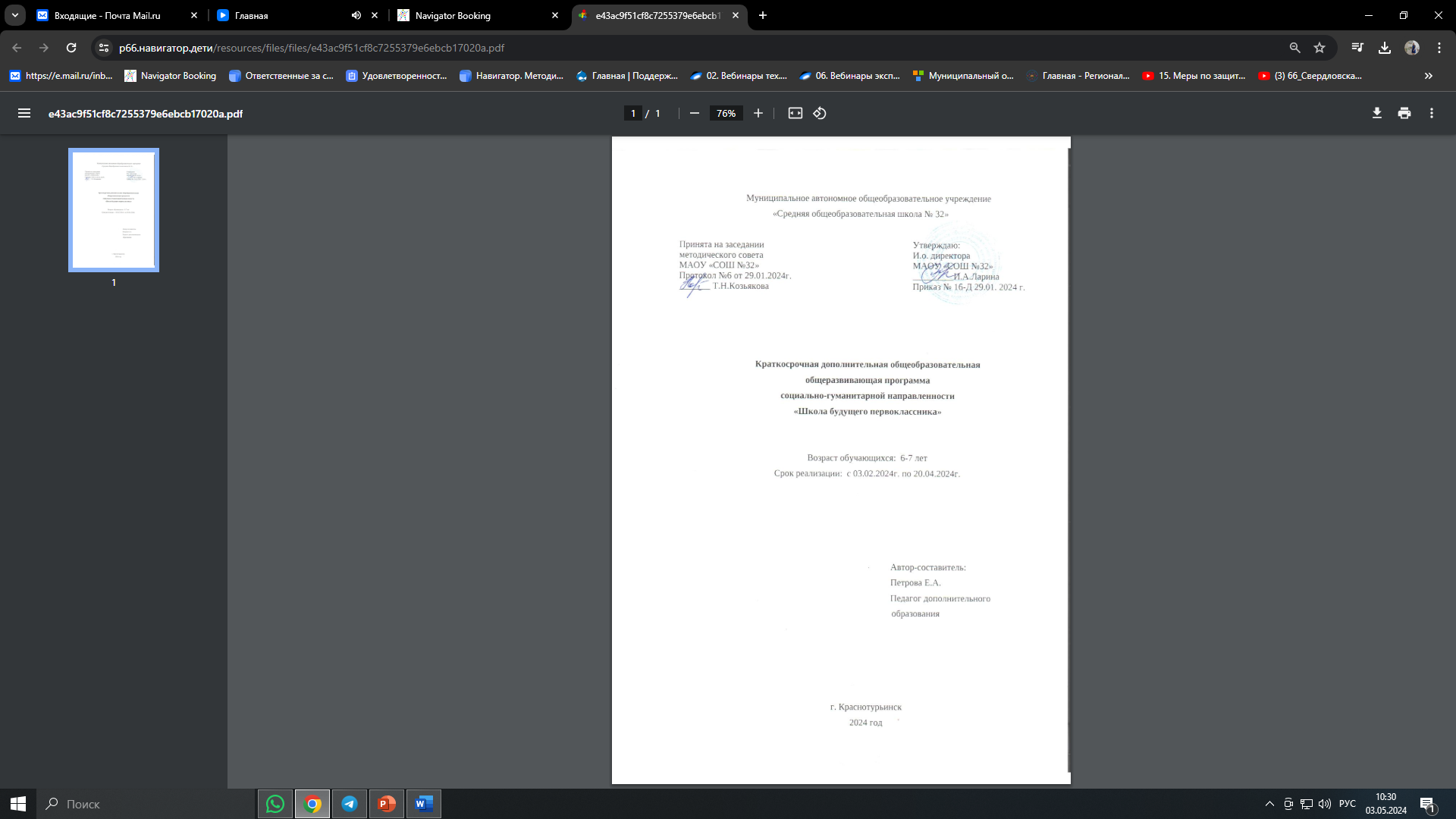 Распространенные ошибки в заполнении карточки программы в АИС «Навигатор»
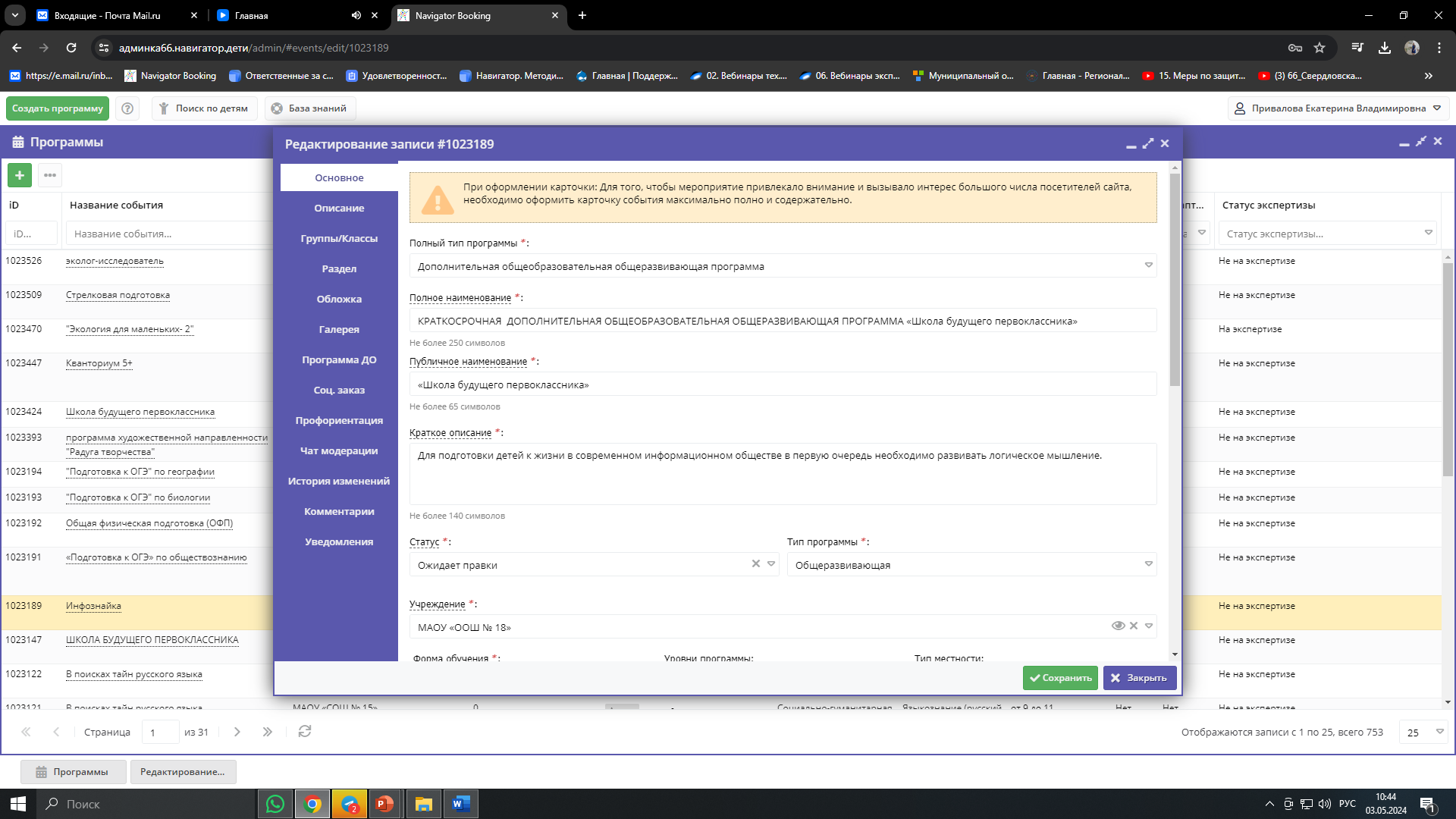 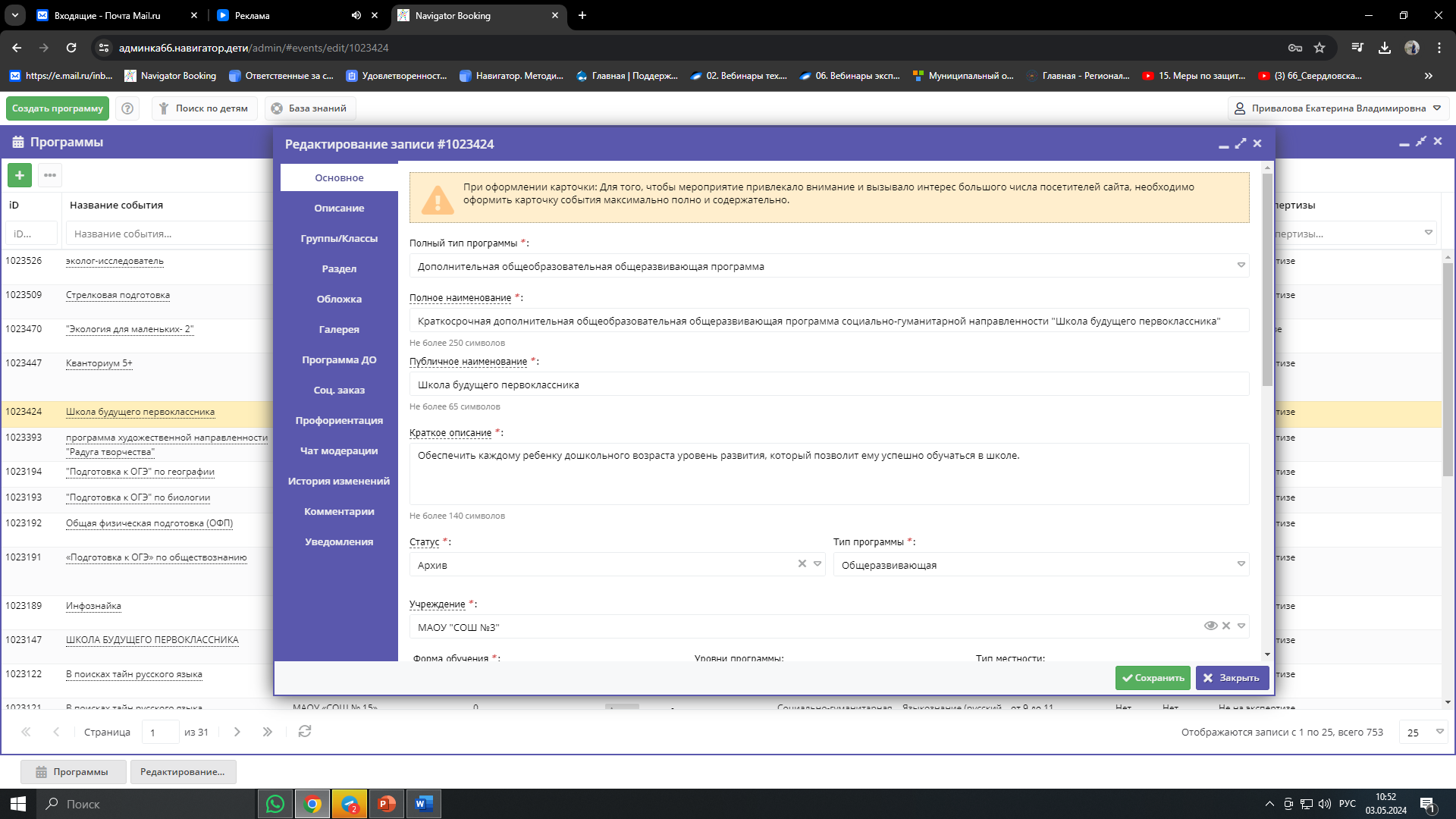 В полном наименовании сразу 2 ошибки: 1. Наименование программы должно быть написано с заглавной буквы далее все буквы строчные. 2. Не прописана направленность программы.
Распространенные ошибки в заполнении карточки программы в АИС «Навигатор»
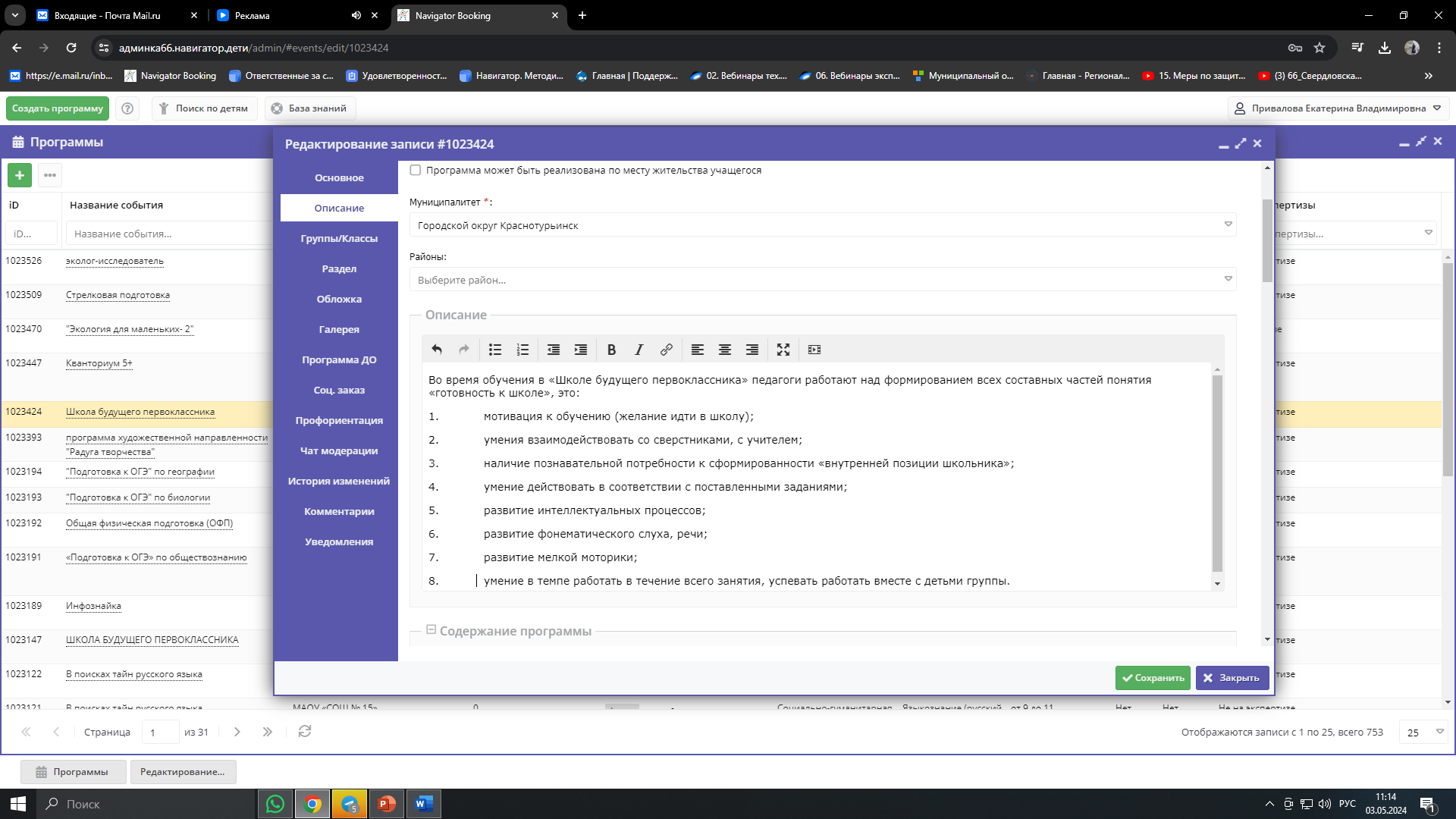 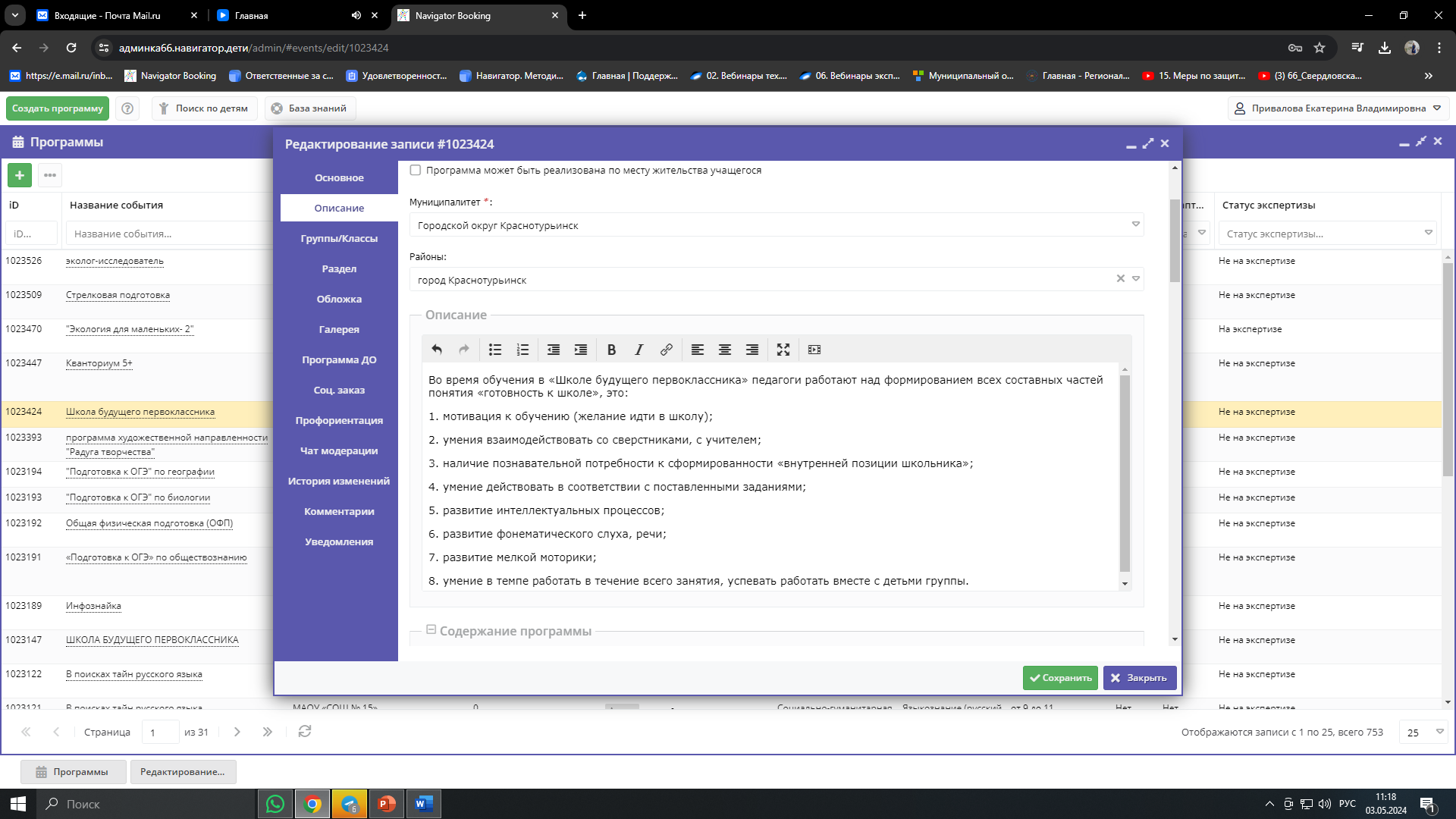 2
2
1
1
В «Описании» распространенная и основная ошибка, почти во всех учреждениях – это большие отступы между цифрами и текстом (во всех ячейках, где есть текст с пунктами).  И не указан район организации.
Распространенные ошибки в заполнении карточки программы в АИС «Навигатор»
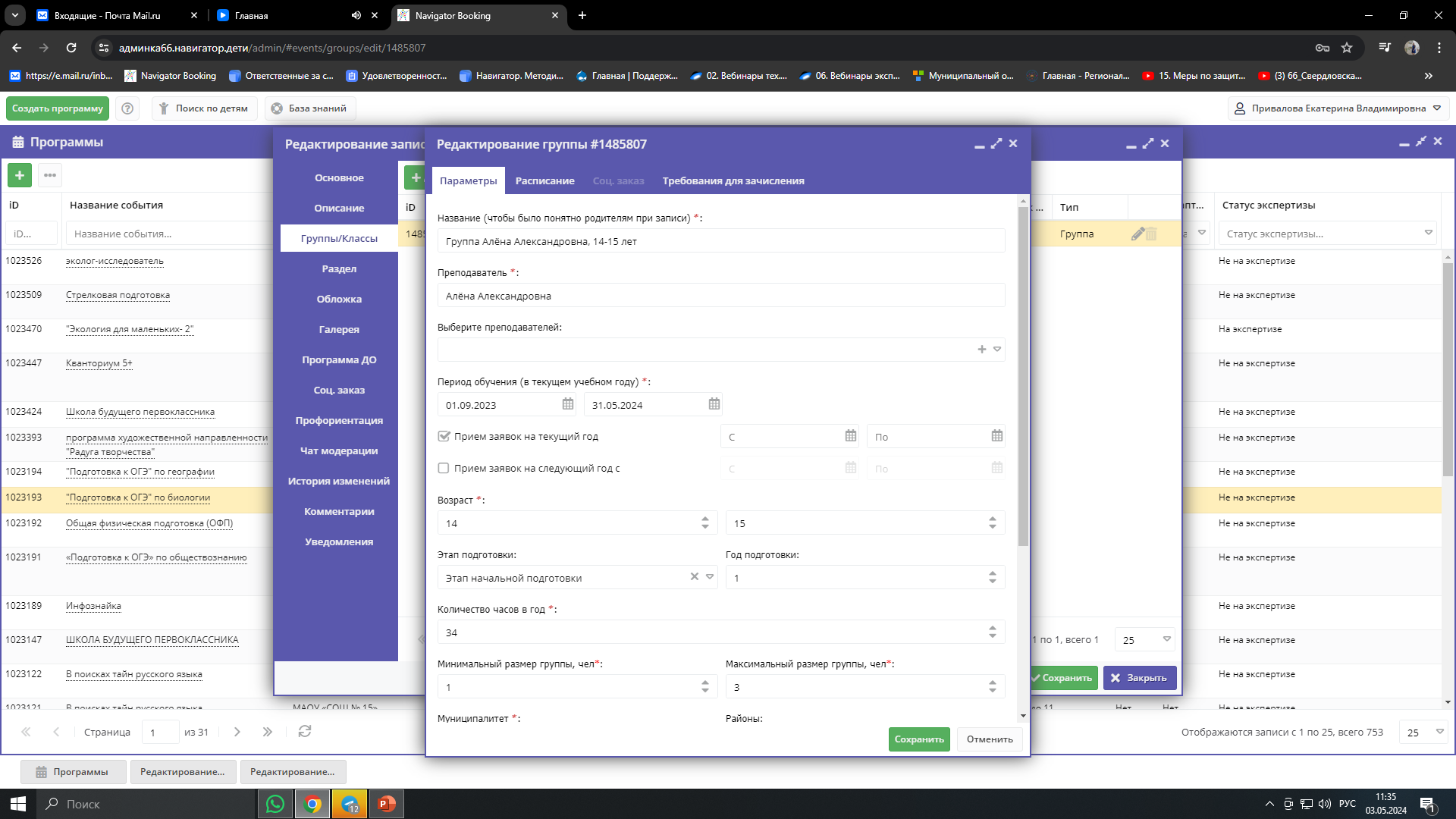 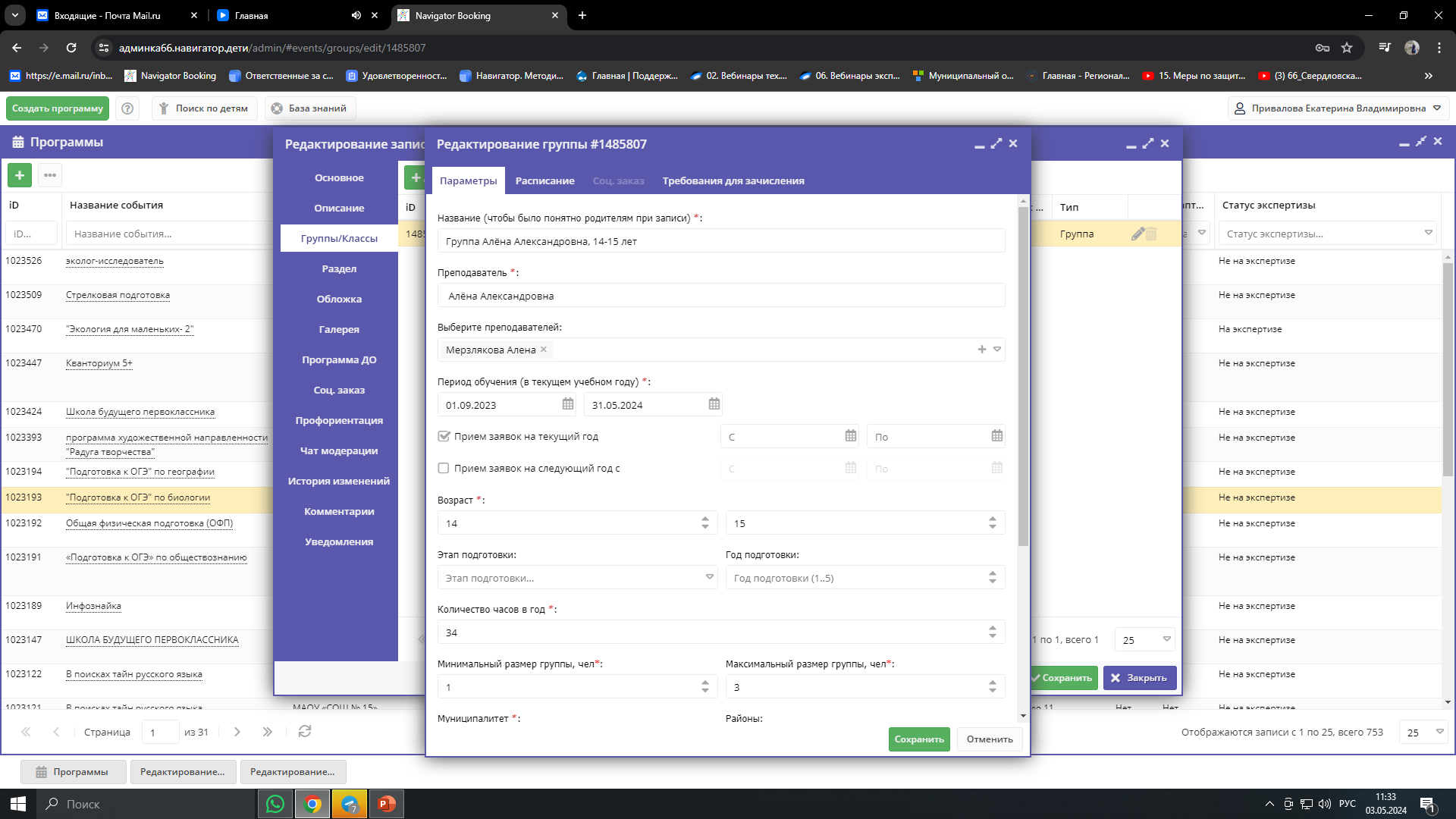 1
1
2
2
1. Не указан преподаватель, если педагога нет в системе, то его нужно добавить «+».
2. Этап подготовки и год подготовки мы не указываем (эти ячейки проставляют только спорт школы).
Это были основные ошибки, которые совершают учреждения при заполнении карточки программы.
Результаты анкетирования «Удовлетворенность родителей дополнительным образованием детей».
Всего анкетирование прошли 1223 человека
Наиболее важный критерий выбора учреждения дополнительного образования детей для обучения Вашего ребенка
Готовы ли Вы принимать активное участие в дополнительном образовании своего ребенка?
Вы получаете от педагогов дополнительного образования информацию:
Какие формы родительского просвещения удобны лично для Вас?
Вывод
95,8% опрошенных удовлетворены качеством предоставляемых услуг в дополнительном образовании.
96,4% родителей удовлетворены компетентностью работников дополнительного образования.
97% родителей удовлетворены информацией о деятельности учреждений дополнительного образования, представленной на сайтах в сети Интернет.
Рекомендации и предложения по работе учреждений реализующие программы дополнительного образования от родителей были следующие: 
- заранее предоставлять информацию о предстоящих играх и мероприятиях, больше обратной связи от педагога, 
- организовать больше мест для записи в летние лагеря, 
- больше выездных конкурсов и мероприятий, 
- улучшение материально-технической базы, 
- расширить базу предоставляемых услуг, 
- организовать летний спортивный лагерь и т.д.
Спасибо за внимание